DIGIGIGENUp-Skilling program
Végső reflexió
A tanácsadó szakember kontextusa
Végső reflexió
A TOVÁBBKÉPZÉSI PROGRAM LEZÁRÁSA
1
EGY TANÁCSADÓ SZAKEMBER KONTEXTUSA
2
Digitális HR/tanácsadás
Agilis, stratégiai, digitális tervezőszoftverrel
Digitális toborzás és személyzeti marketing
Digitális humánerőforrás-fejlesztés és képesítések
Digitális személyzet-bevetés, értékelés és javadalmazás
Digitális személyzeti kontrolling és személyzeti adminisztráció
Digitális személyzet - átadás - irányítás
ERASMUS+ DIGIGEN 
Project Ref. No. 2021-1-DE02-KA220-VET-000025335
3
Az etikai iránymutatások preambuluma
Az Irányelvek (IAVEG 2017) a következő pontokhoz szolgálnak referenciaként: 

döntések és intézkedések egyéni tanácsadóként,
a tanácsadó intézmények policy-jeinek és szolgáltatásainak tervezése,
a nyilvánosság tájékoztatása a szakmai gyakorlat és magatartás elvárt sztenderdjeiről,
az önértékeléshez, a szakértői értékeléshez és a felügyelethez szükséges értékelési kritériumok biztosítása a szolgáltatásnyújtás minőségi színvonalának biztosítása érdekében; és
szervezeti támogatás keresése saját szakmai fejlődéshez.
ERASMUS+ DIGIGEN 
Project Ref. No. 2021-1-DE02-KA220-VET-000025335
4
KRITIKUS KÉRDÉSEK
Az etikai normák adnak-e útmutatást a célok eléréséhez megfelelő tanácsadási megközelítésekről/elméletekről?
Megfelelnek-e az alkalmazott elméletek és módszerek az adott keretnek?
5
HATÉKONY ALTRUIZMUS?
Hány embernek és milyen mértékben tudnak segíteni az intézkedések?
Mi történik, ha nem cselekszel?
Mekkora a siker valószínűsége?
Milyen erős lesz a karrier társadalmi hatása?
6
A tanácsadás bruttó/nettó hatásai
A
Nettó hatás
Hatás tanácsadással
Hatásmutatók
C
Hatás tanácsadás nélkül
Bruttó hatás
B
Tanácsadás előtt
Tanácsadás után
ERASMUS+ DIGIGEN 
Project Ref. No. 2021-1-DE02-KA220-VET-000025335
7
Tervezési szint
Minőség
Célok
Input
Tanácsadási folyamat
Eredményesség
Hatékonyság
Outcome
Output
Törvényesség
Végrehajtási
és ellenőrzési szint
Eredményesség és hatékonyság
3-szintű modell
Input - kapacitás, erőforrások, kompetenciák 
Output - az ügyfelekkel tartott ülések száma 
Outcome - pl. tanácsadás sikere
ERASMUS+ DIGIGEN 
Project Ref. No. 2021-1-DE02-KA220-VET-000025335
8
Kontrolling és minőségirányítás
Schiersmann (2008)
pl. munkaközvetítők, 
helyi tanácsadó központok, kamarák, vállalkozások, 
tanácsadó ügynökségek
pl. munkaerőpiac, 
oktatási rendszer, 
jogi rendelkezések
Társadalmi kontextus
Szervezeti háttér
Tanácsadási rendszer
Megoldás
Pontosítás
Kapcsolat
Útmutatót kereső
rendszer
Tanácsadó
rendszer
pl. személy (szakmai 
életrajz, attitűdök, 
tapasztalatok), magánélet
pl. személy (szakmai 
életrajz, attitűdök, 
tapasztalatok), magánélet
9
ERASMUS+ DIGIGEN 
Project Ref. No. 2021-1-DE02-KA220-VET-000025335
Hálózatok
A hálózatokat általában az emberek és rendszerek közötti informális és formális kapcsolati hálózatoknak tekintik, amelyekben cserefolyamatok valósulnak meg. (Miller 2005)
A hálózat funkciói
Információs funkció
Tanulási/készségek funkció 
Pszichológiai funkció
Politikai funkció
A hálózat jellemzői
Csomópontok: Emberi szereplők/intézmények
Szélek: Kommunikáció/Kapcsolatok
Erős és gyenge kapcsolatok
Kölcsönösség (reciprocitás)
Pozíciók
Szerkezeti hézagok (nem összefüggő kapcsolati terek)
Dinamika és fejlődés
ERASMUS+ DIGIGEN 
Project Ref. No. 2021-1-DE02-KA220-VET-000025335
10
Releváns hálózati partnerek azonosítása
erős befolyás
Meghatározható érdekek: Győzelem a hálózatépítésért
Stratégiai igények: a hálózatépítés lényege
csekély érdeklődés
nagy érdeklődés
Kapcsolódó szereplők: kevésbé fontos a hálózatépítés, fontos a tájékoztatási munka szempontjából
Érdekcsoportok: fontos partnerek, fontosak a tájékoztatási munka szempontjából
gyenge befolyás
ERASMUS+ DIGIGEN 
Project Ref. No. 2021-1-DE02-KA220-VET-000025335
11
VÉGSŐ REFLEXIÓ
12
Végső reflexió
Digitális szervezet
Szakmai tanácsadás
Digitális vezetés
Szervezeti keret
Bevezetés
Női szerepvállalás
Végső reflexió
Tanterv
4
2
5
3
1
TANÁCSADÁS
MEGKÖZELÍTÉS
DIGITÁLIS VEZETÉS
NŐI VEZETÉS
ERASMUS+ DIGIGEN 
Project Ref. No. 2021-1-DE02-KA220-VET-000025335
13
Végső reflexió
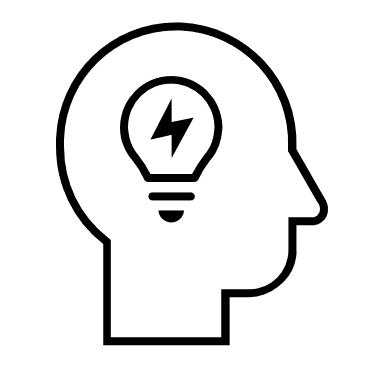 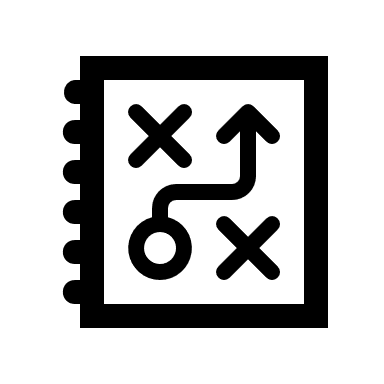 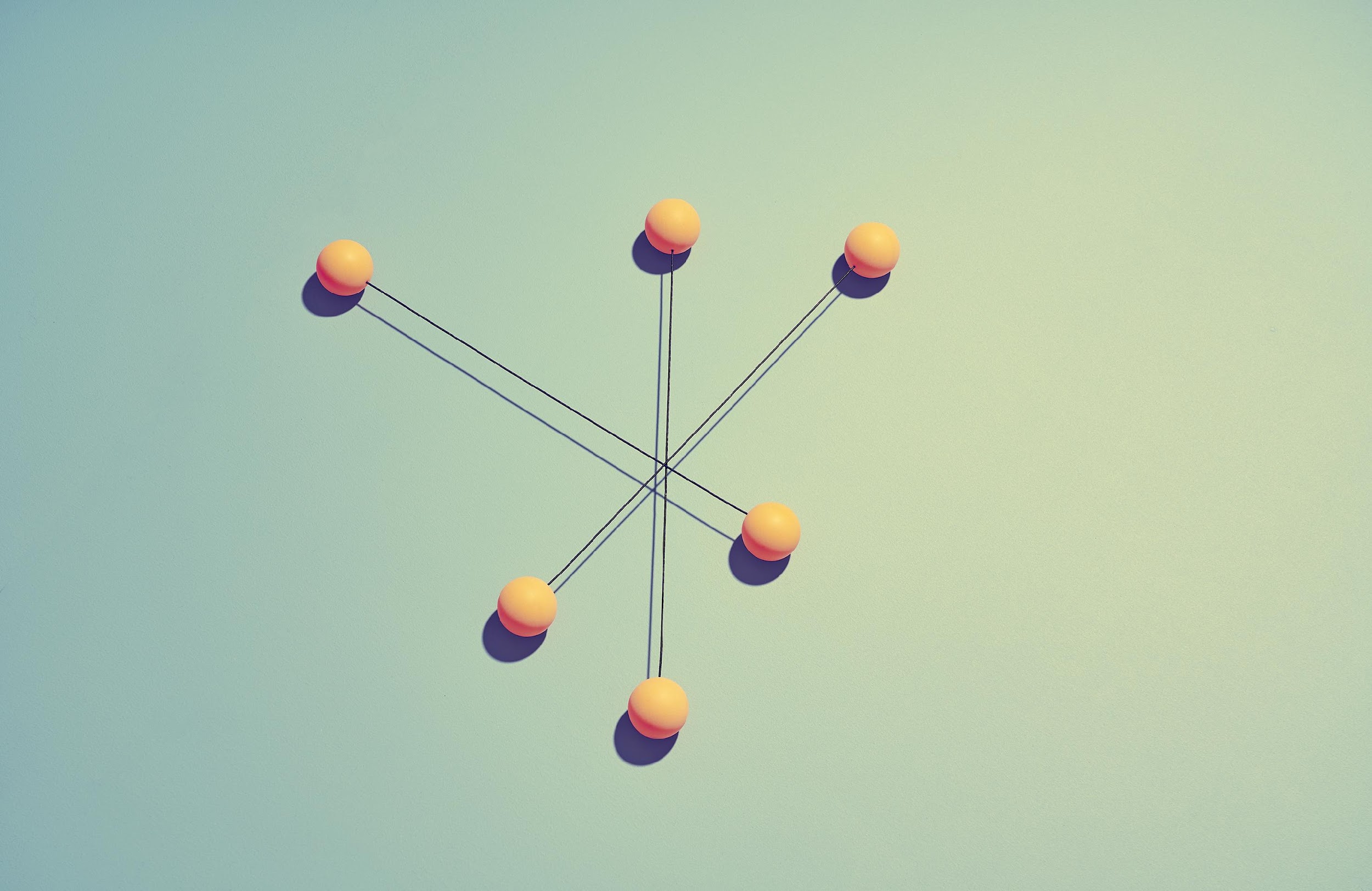 Keretrendszer
Kihívások
Megközelítés
Digitalizáció és digitális átalakulás
Új Munka
Egyenlőségi erőfeszítések
V
U
C
A
V
U
C
A
Vision 
Understanding 
Clarity 
Agility
Volatility 
Uncertainty 
Complexity 
Ambiguity
Barber (1992)
Johansen (2012)
14
ERASMUS+ DIGIGEN 
Project Ref. No. 2021-1-DE02-KA220-VET-000025335
Végső reflexió
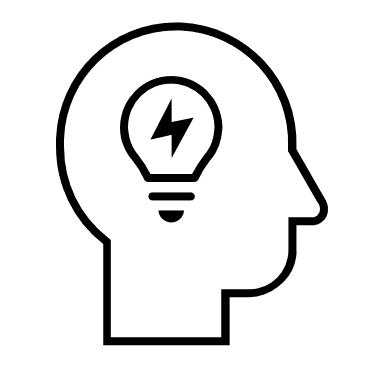 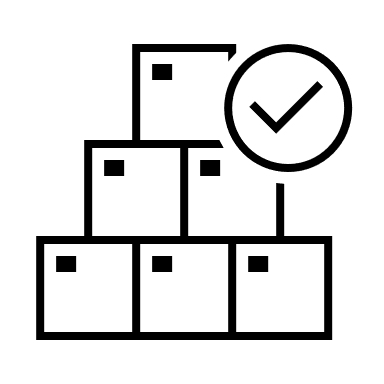 Megközelítés
Komponensek
Digitális vezetés
Női szerepvállalás (anélkül, hogy másokat hátrányos helyzetbe hozna)
Tanácsadói megközelítés
V
U
C
A
Vision 
Understanding 
Clarity 
Agility
Johansen (2012)
ERASMUS+ DIGIGEN 
Project Ref. No. 2021-1-DE02-KA220-VET-000025335
15
FELADATÉrtékelje a továbbképzési programot
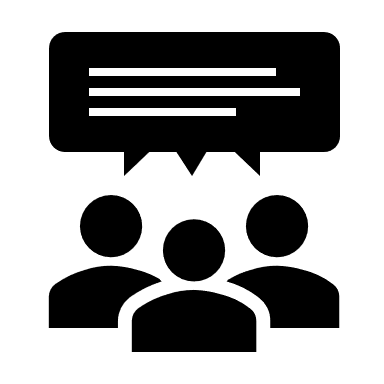 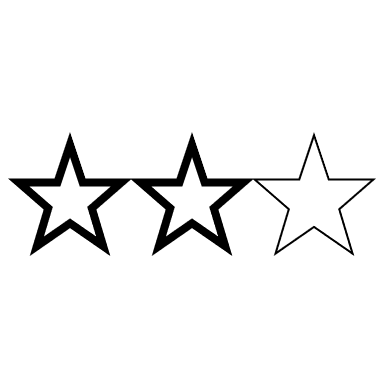 Hogyan értékelné, hogy ez a továbbképzési program milyen hozzáadott értéket képvisel az Ön és a célcsoportja számára?
Hiányzott-e valamilyen összetevő a továbbképzési programból?
Megfelelőnek találta az elmélet, a gyakorlati meglátások és az aktivációs játékok keverékét?
Mit tenne hozzá a programhoz?
16
Hivatkozások
Barber, H. (1992). Developing Strategic Leadership: The US Army War College Experience. Journal of Management Development, 11(6), 4-12.
Bommes, M., Tacke, V. (2011). Das Allgemeine und das Besondere des Netzwerkes. In: Bommes, M. & Tacke, V. (Eds.): Netzwerke in der funktional differenzierten Gesellschaft, 25-50. Wiesbaden: Springer Fachmedien. 
Burt, R.S. (1992). Structural Holes. The Sodal Structure of Competition. Cambridge: Harvard University Press.
Dincher, R., Scharpf, M. (2018). Management in der öffentlichen Verwaltung: Führung, Steuerung, Controlling, 2nd edition, Neuhofen/Pf.: fbp.
Johansen, R. (2012). Leaders Make the Future: Ten New Leadership Skills for an Uncertain World, 2nd edition, Berrett-Koehler.
nfb (2014). Professionell beraten: Qualitätsstandards für die Beratung in Bildung, Beruf und Beschäftigung. Berlin: nfb.
Miller, T. (2005). Die Störungsanfälligkeit organisierter Netzwerke und die Frage nach Netzwerkmanagement und Netzwerksteuerung. In: U. Otto; P. Bauer (Eds.), Institutionelle Netzwerke in Steuerungs- und Kooperationsperspektive, Tübingen, 105-126.
Portes, A. (1998). Social Capital: Its Origins and Applications in Modern Sociology. Annual Reviews, 24, 1-24.
Scharpf, M. (2021). Konzeptionelle Überlegungen zu einem Controlling in der beruflichen Beratung. In: B.-J. Ertelt; M. Scharpf (Eds.): Beratung und Controlling, 75-85, Wiesbaden: SpringerGabler.
Sydow, J., Lerch, F. (2013). Netzwerkzeuge – Zum reflexiven Umgang mit Methoden und Instrumenten des Netzwerkmanagements. In: J., Sydow & S. Duschek, S. (Eds.): Netzwerkzeuge - Tools für das Netzwerkmanagement, 9-18. Wiesbaden: SpringerGabler.
ERASMUS+ DIGIGEN 
Project Ref. No. 2021-1-DE02-KA220-VET-000025335
18